Němčina v období
distanční výuky
K. Charvátová
březen - červen 2020
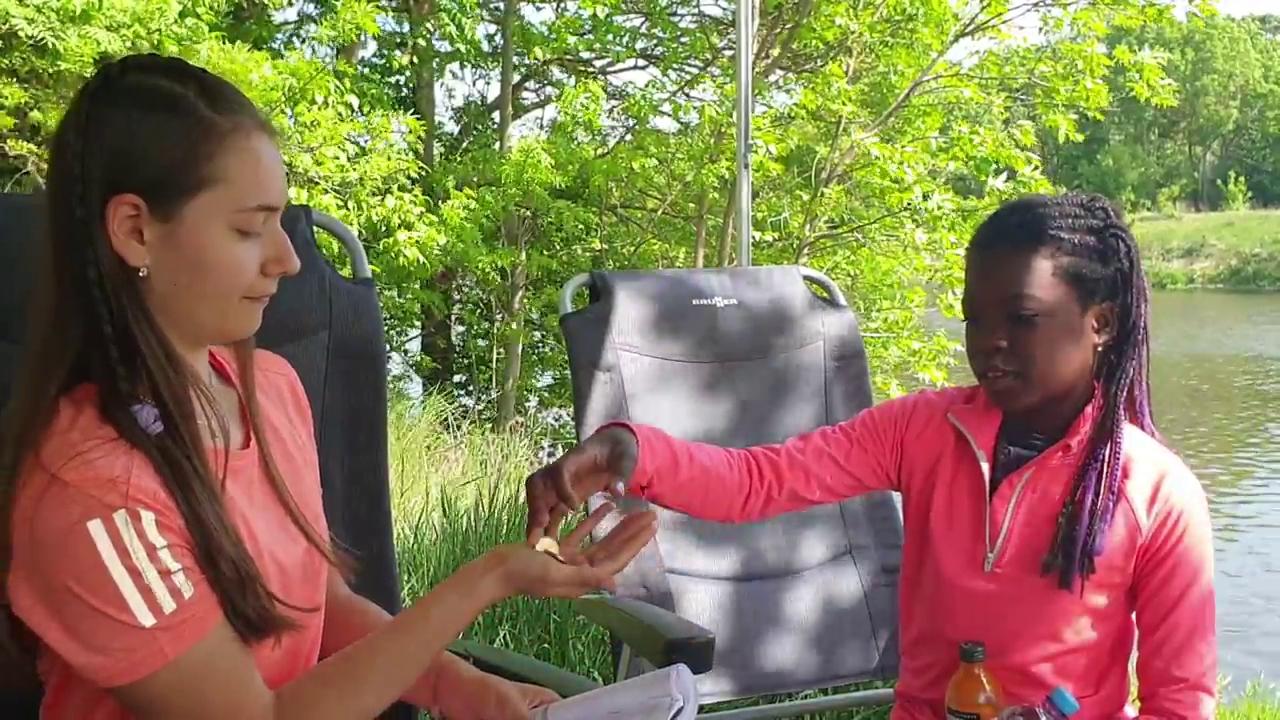 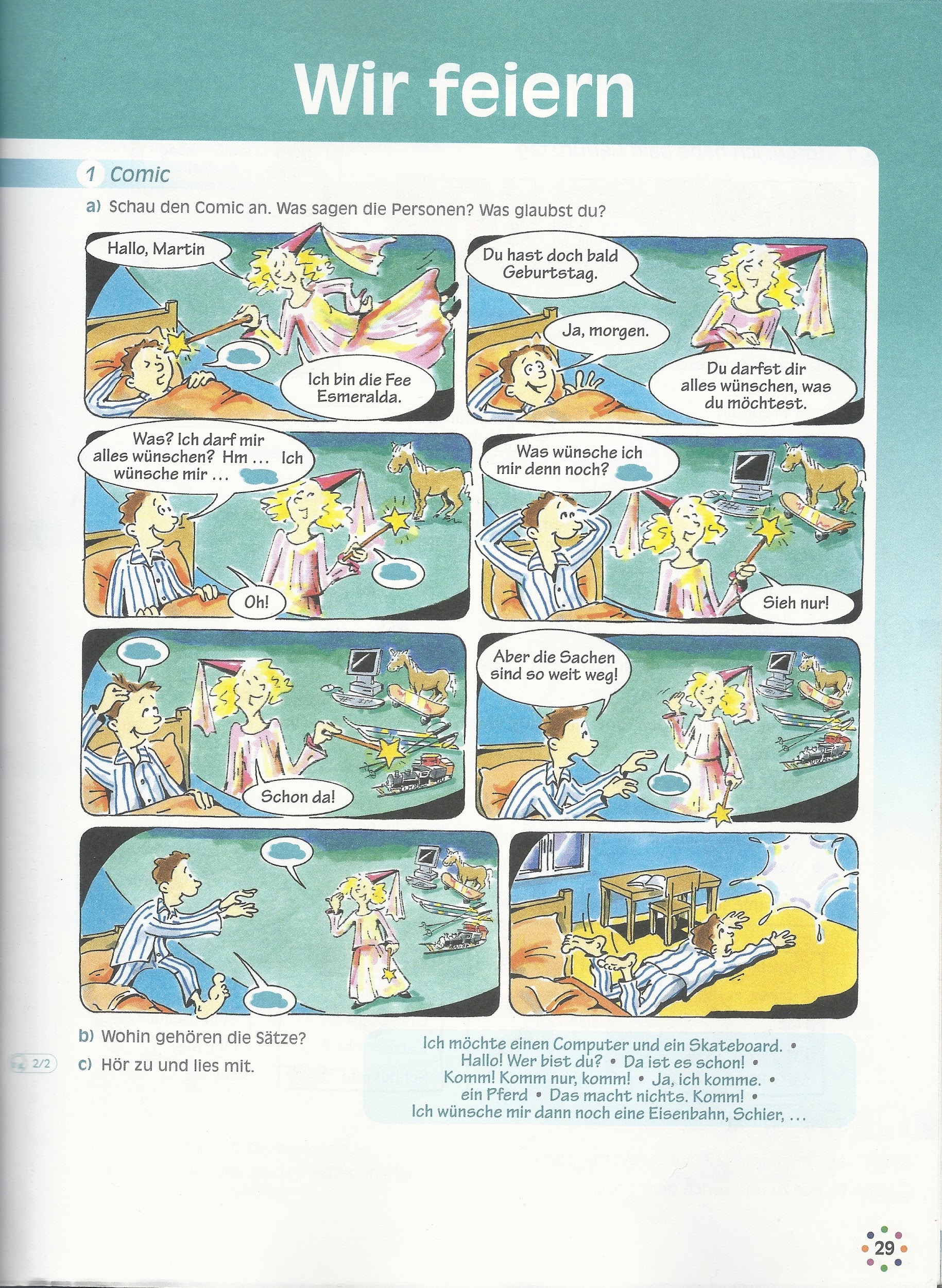 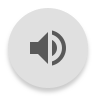 4. třída
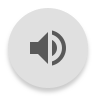 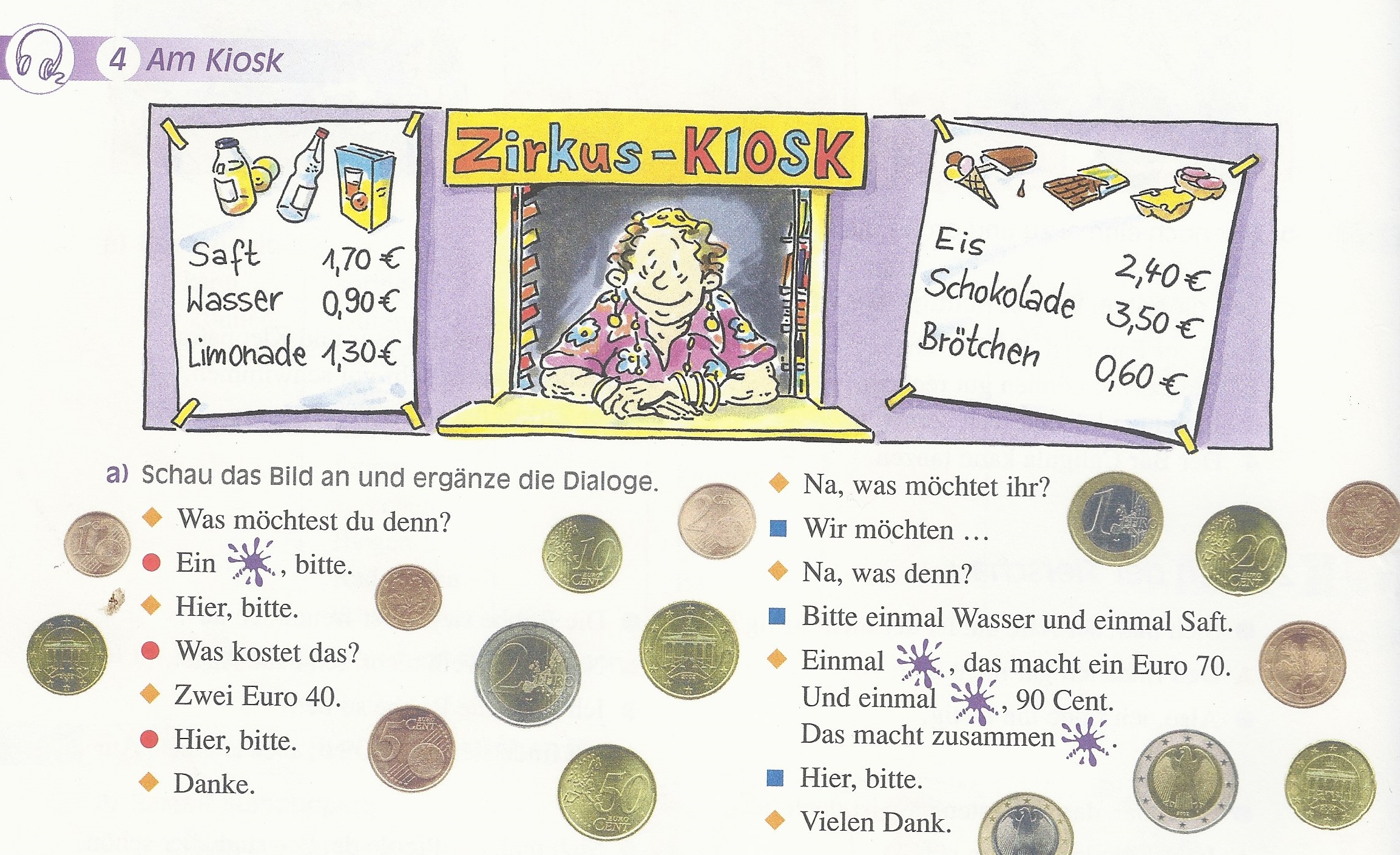 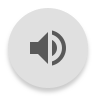 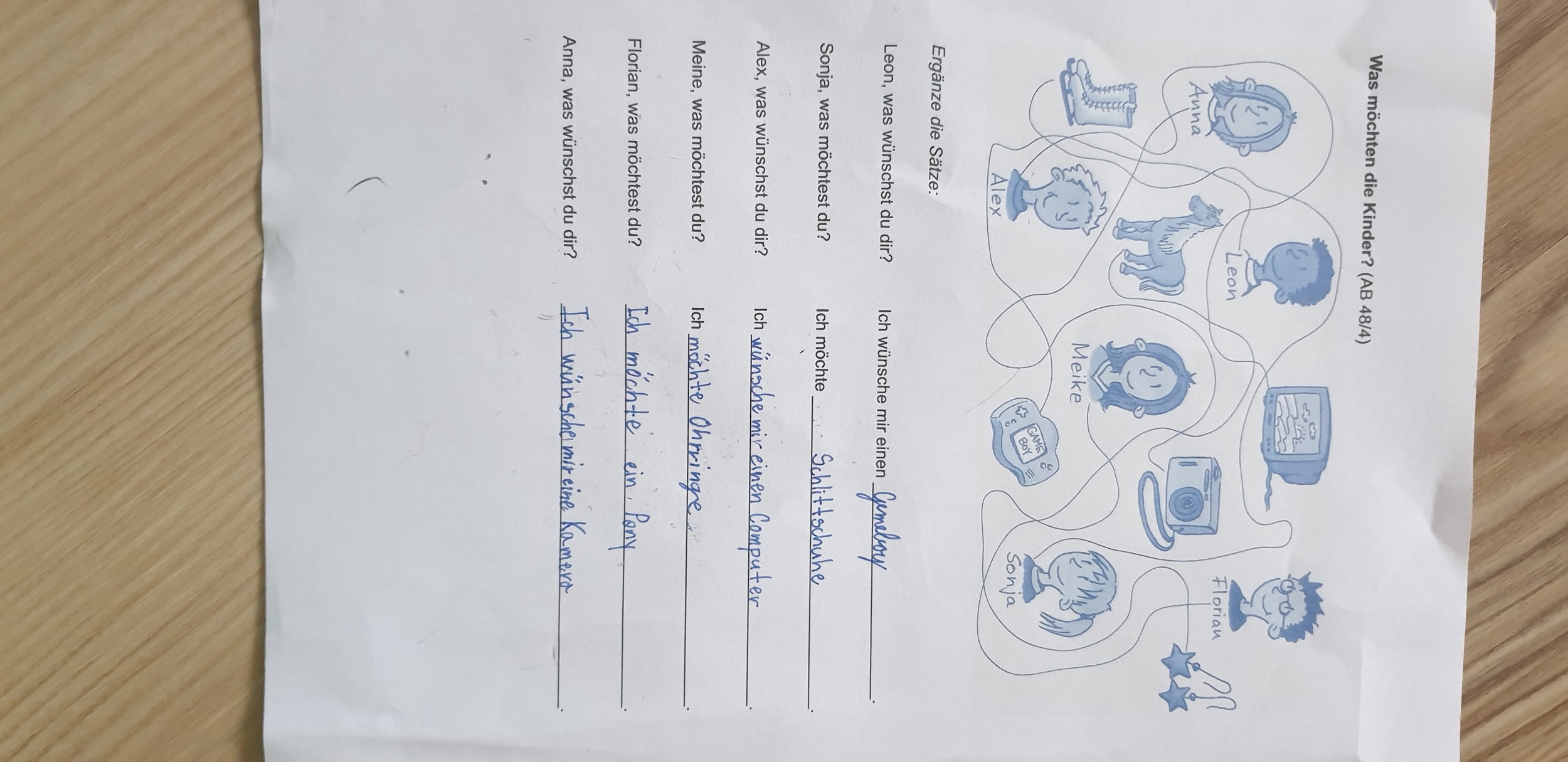 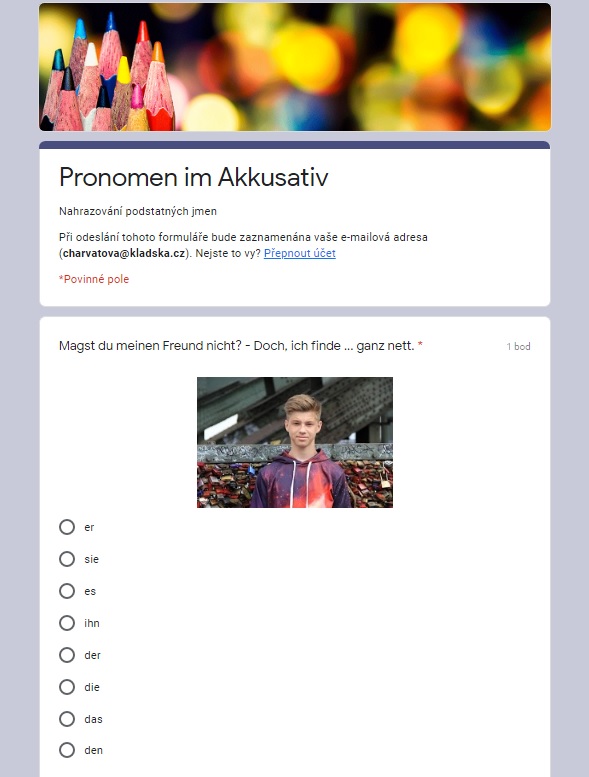 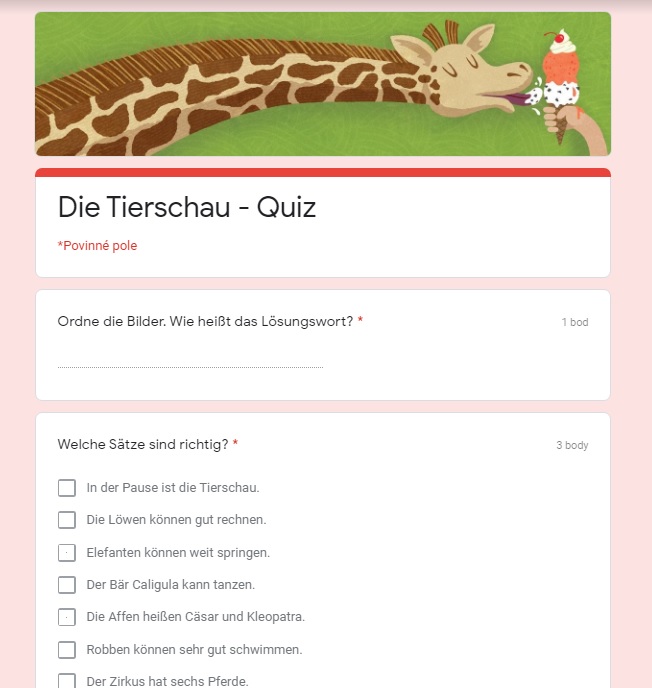 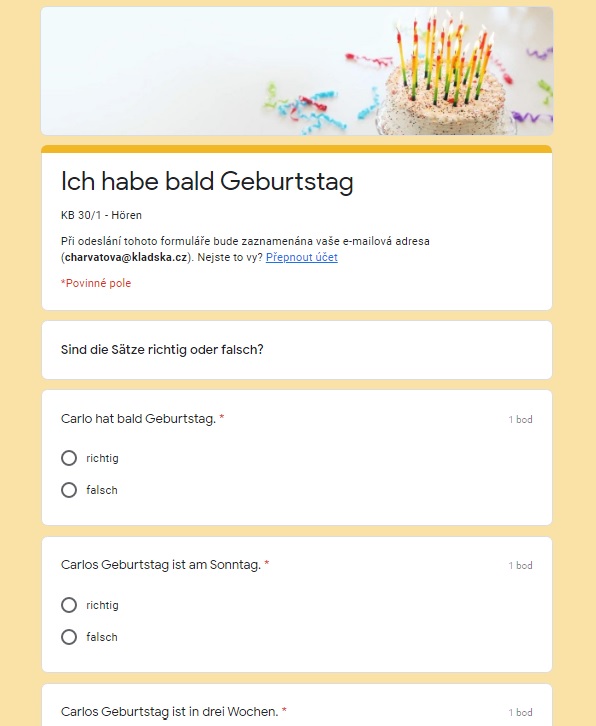 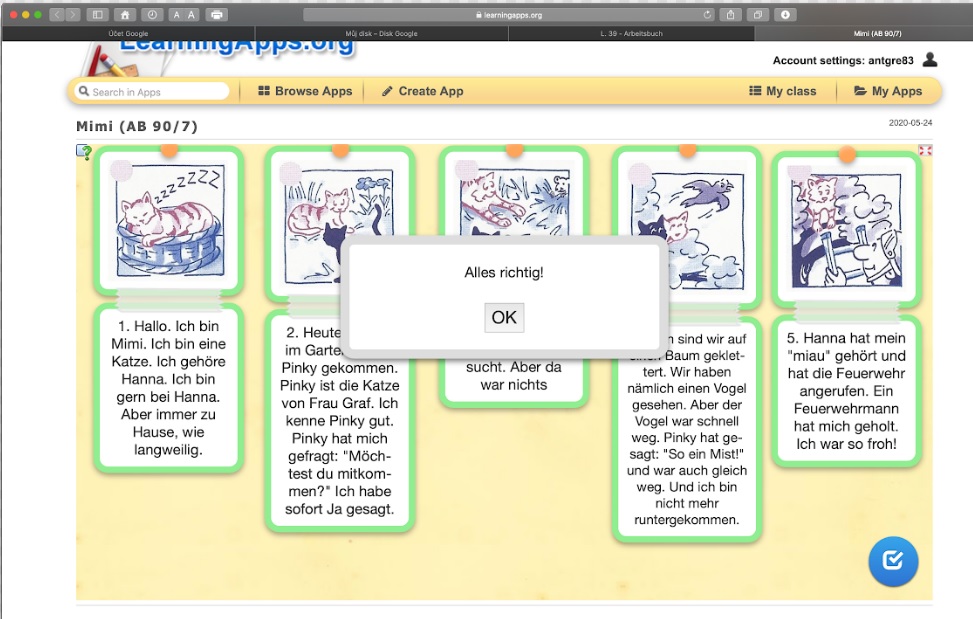 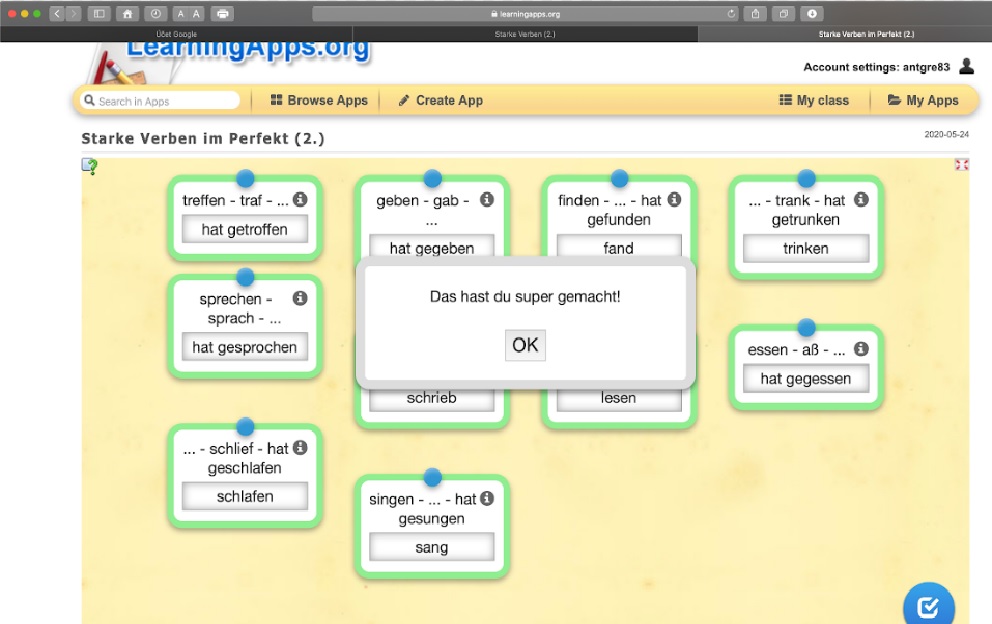 5. třída
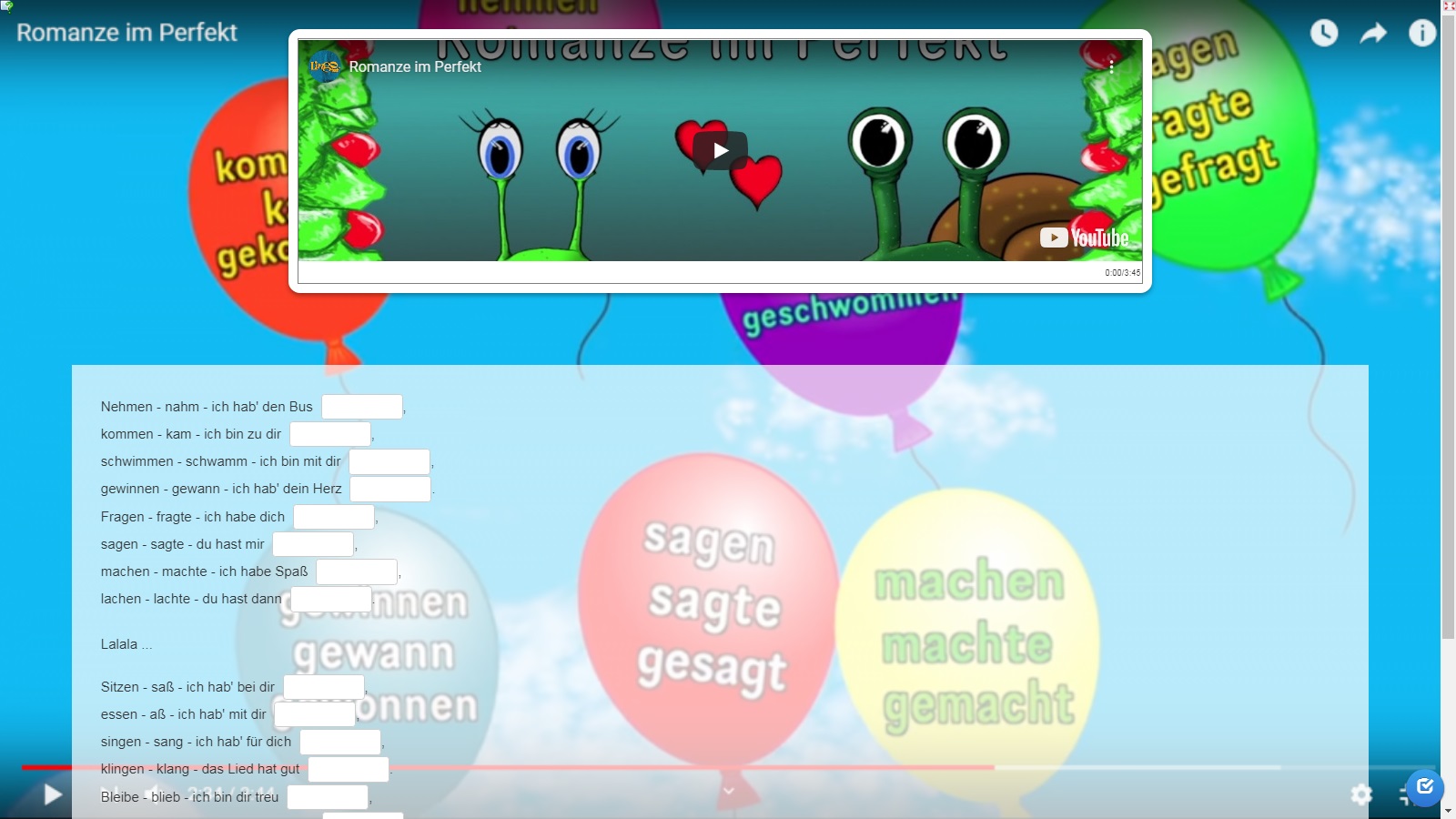 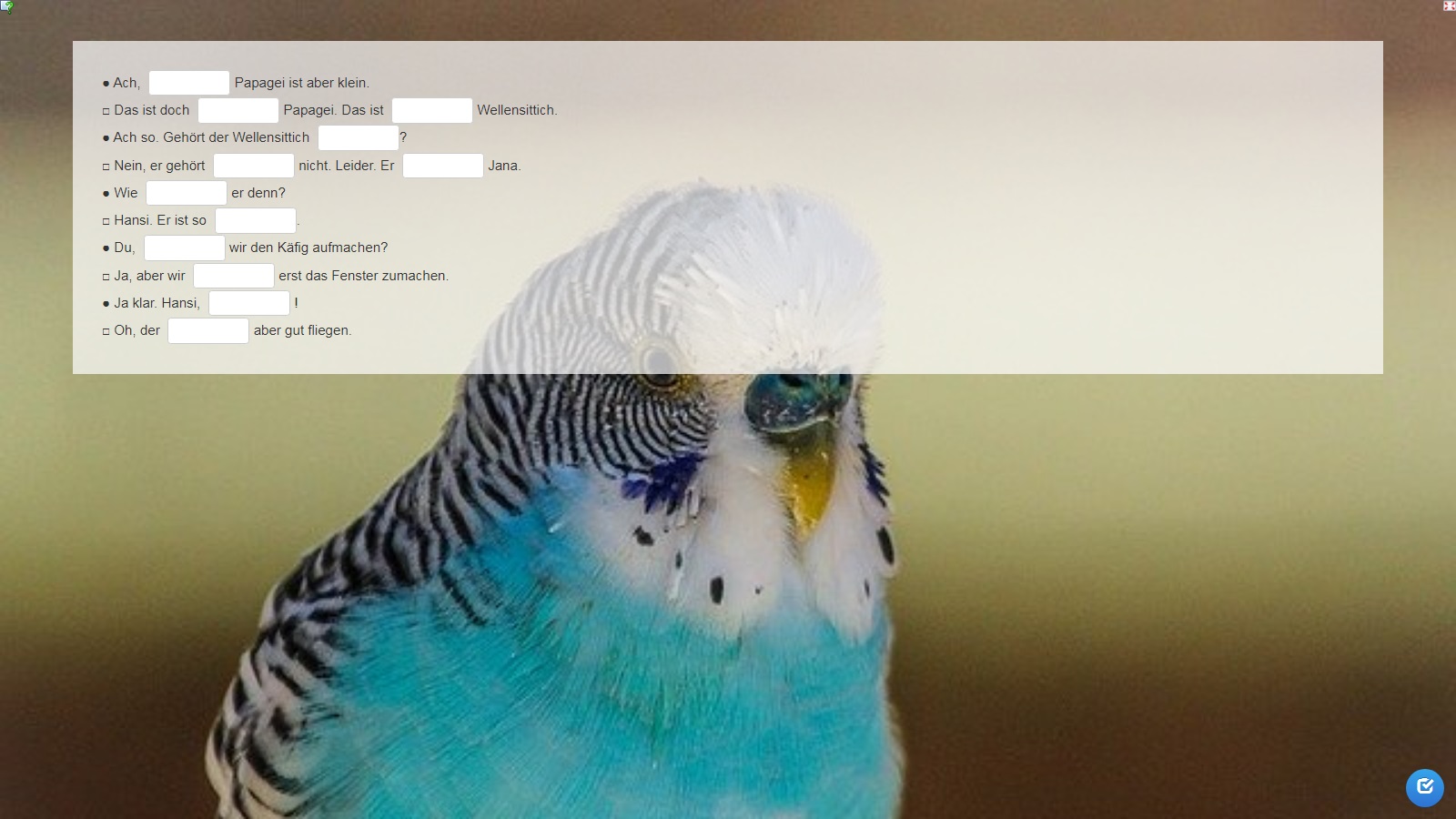 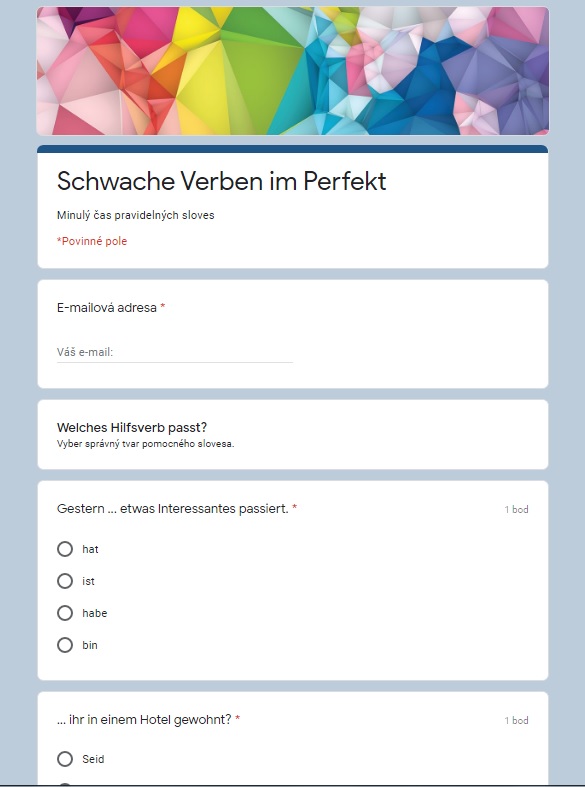 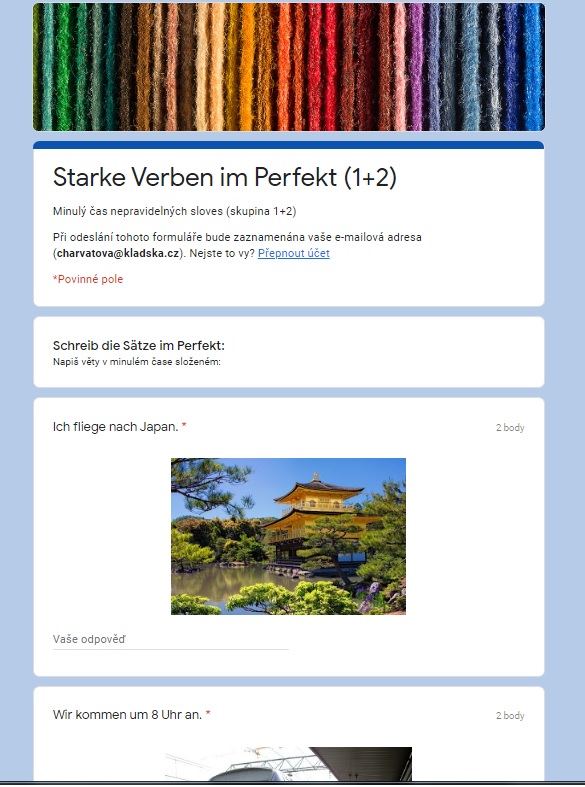 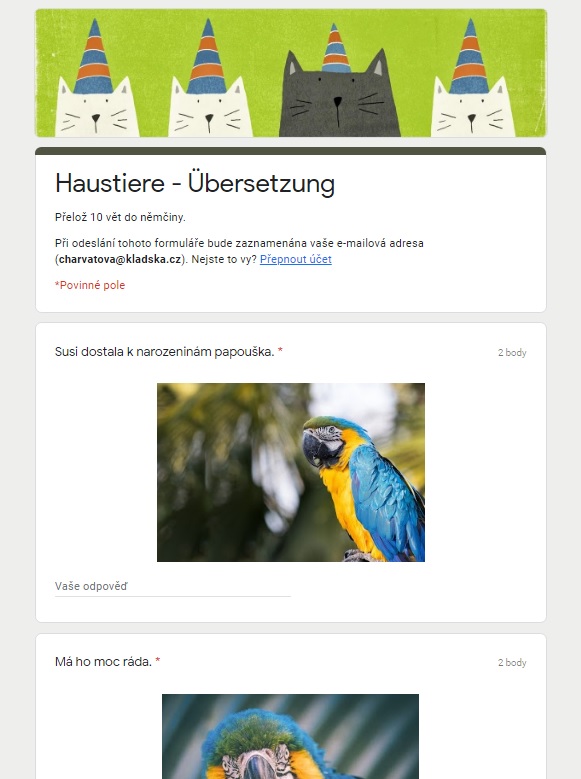 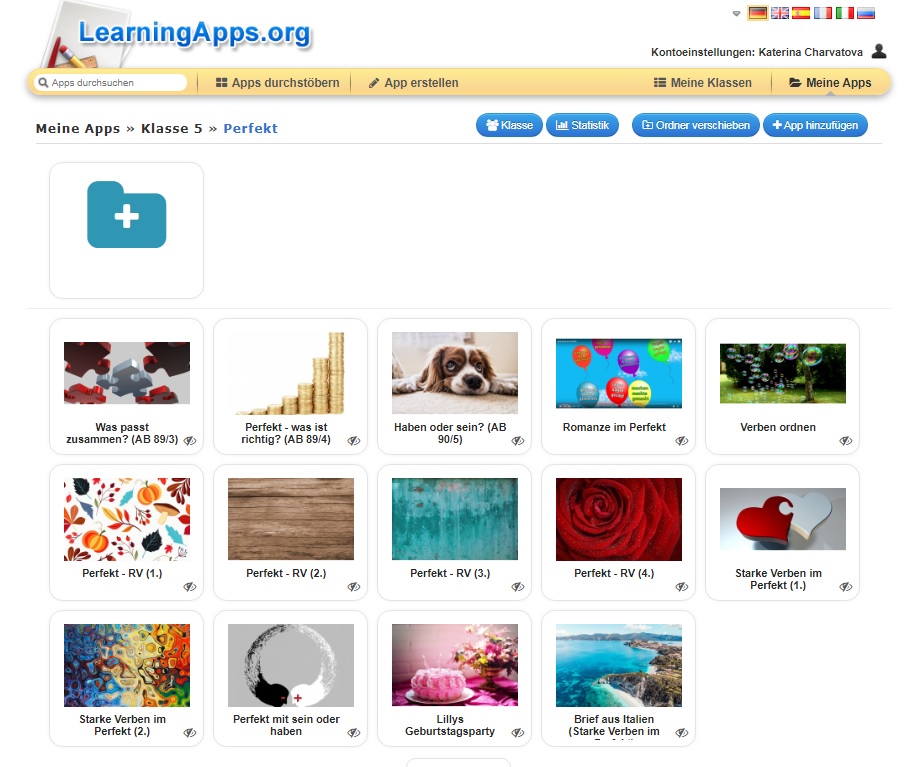 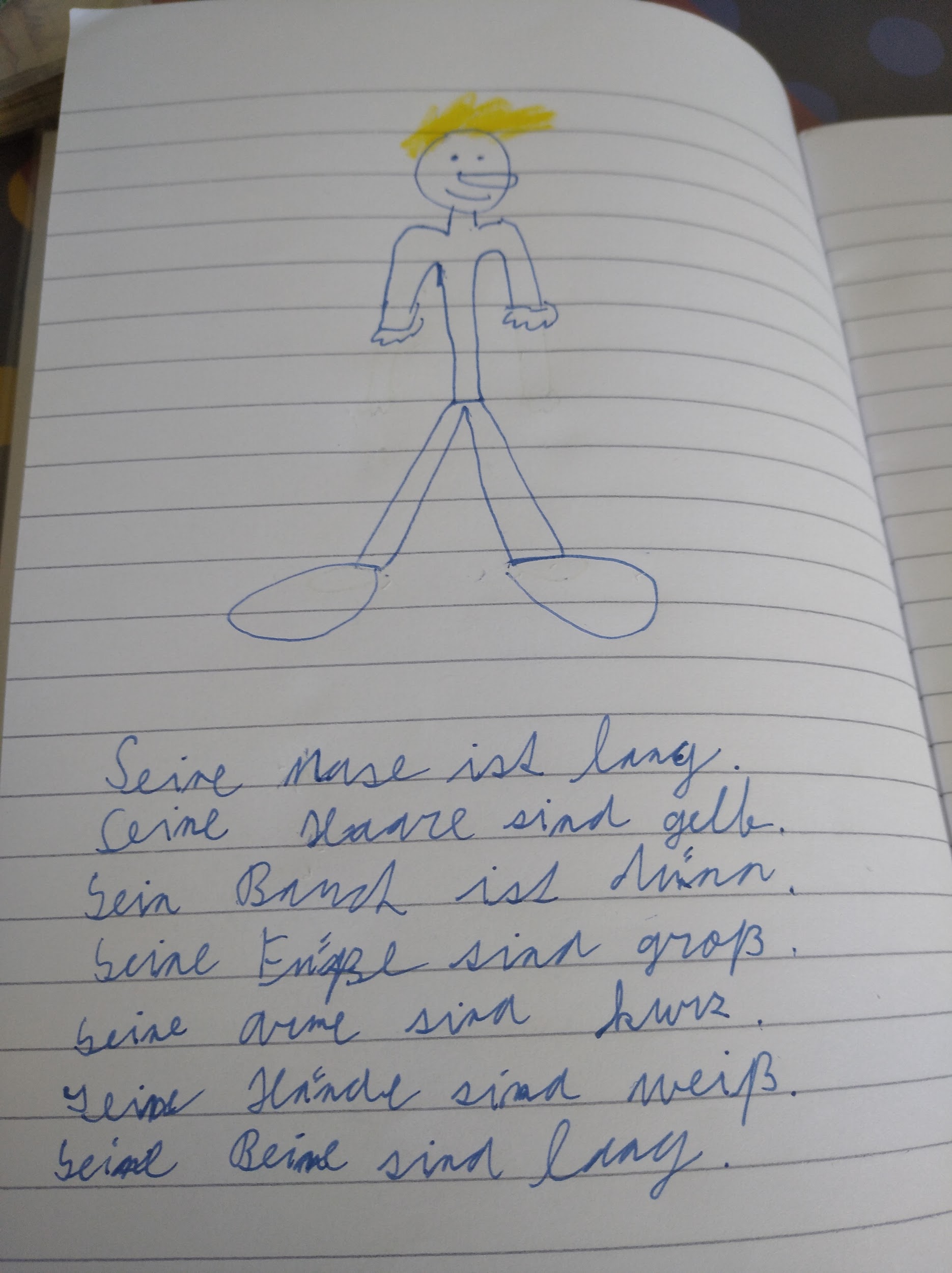 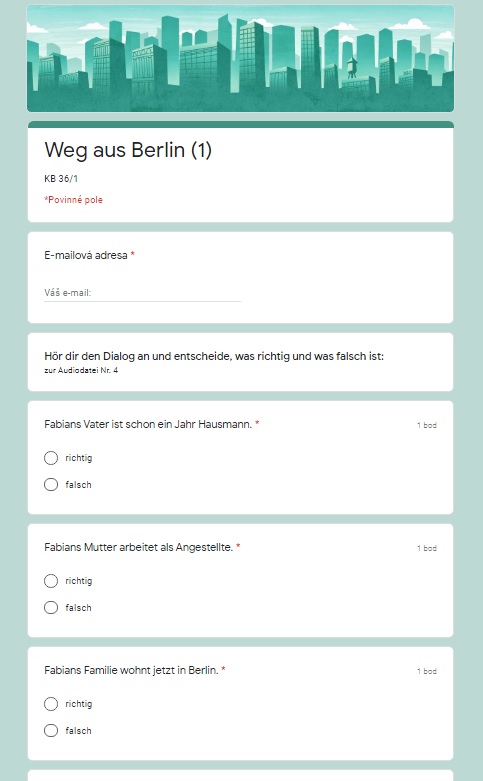 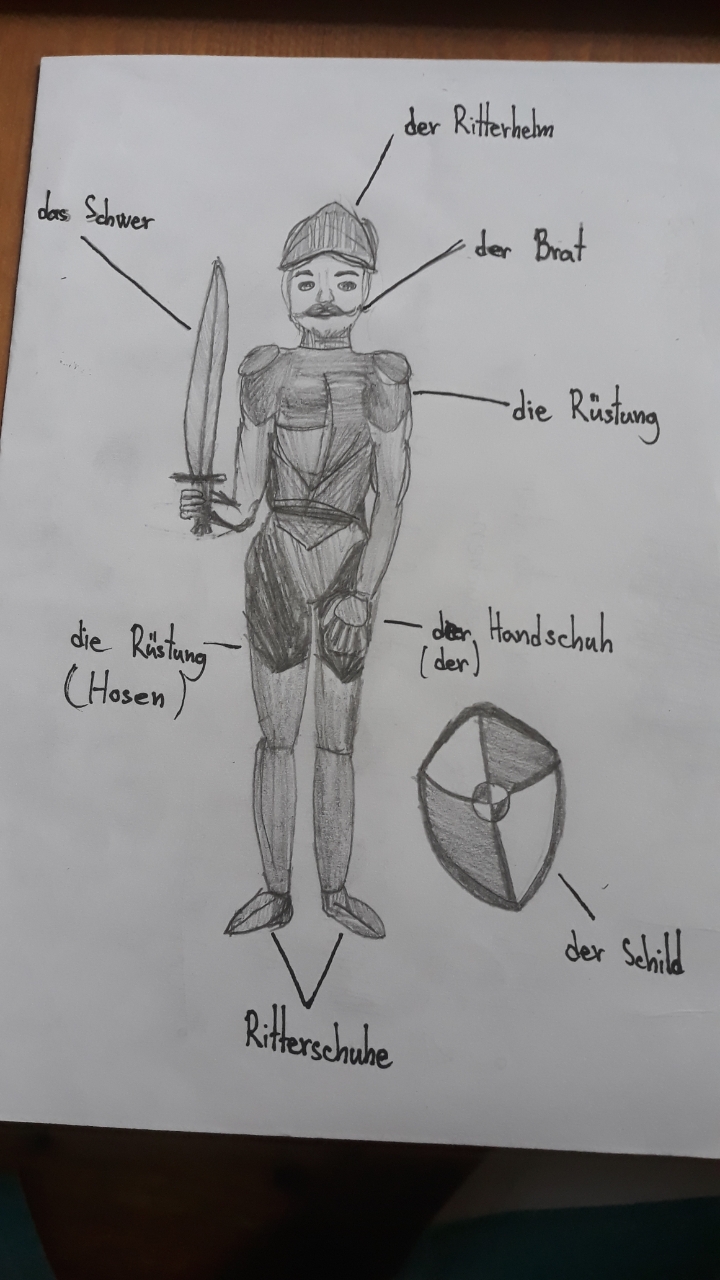 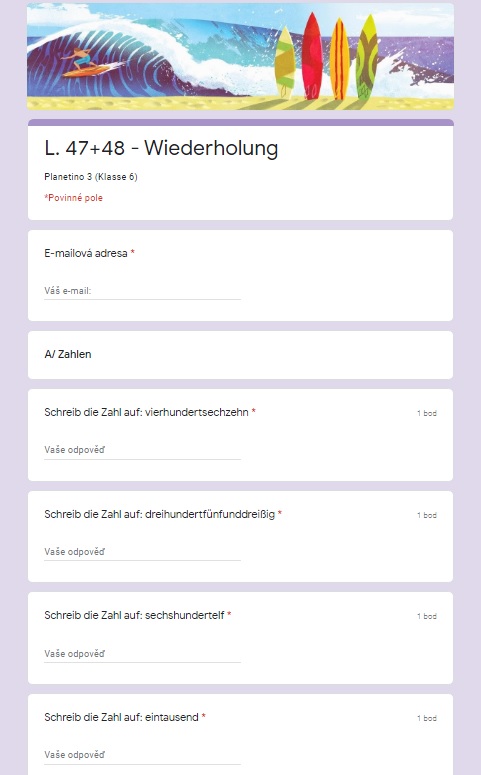 6. třída
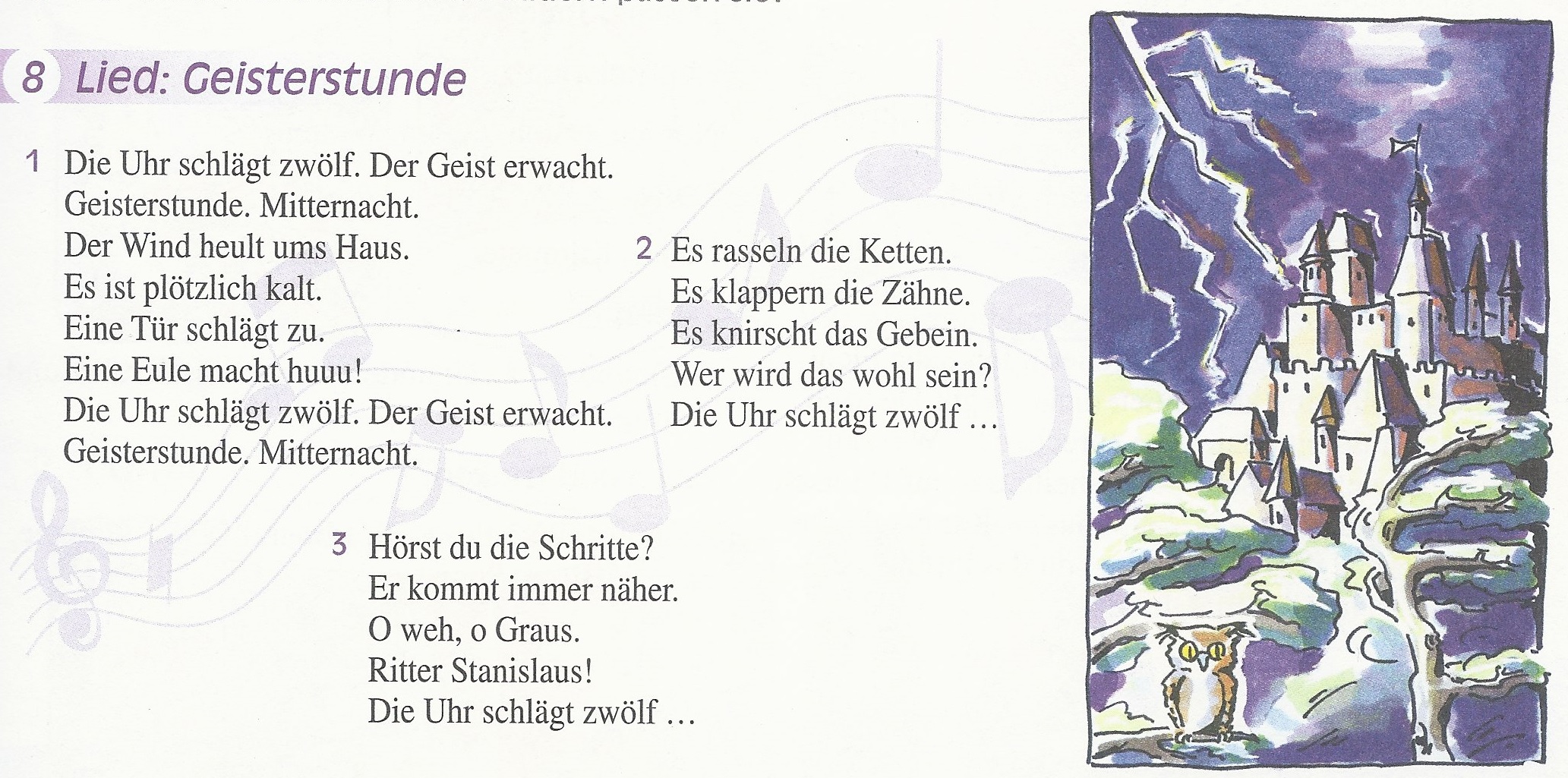 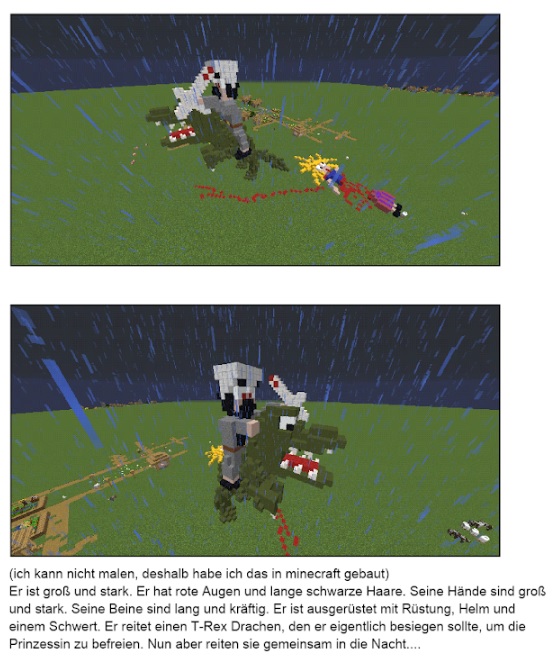 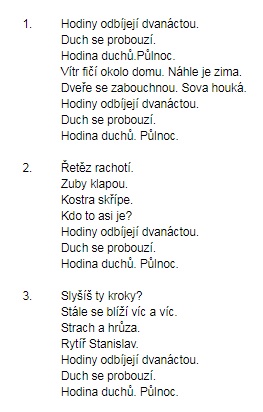 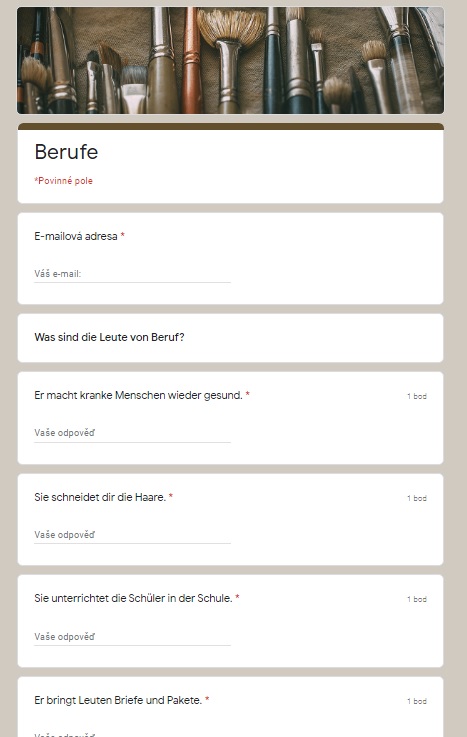 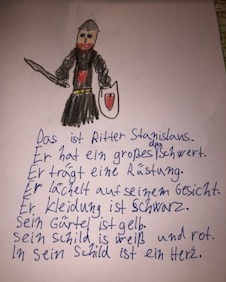 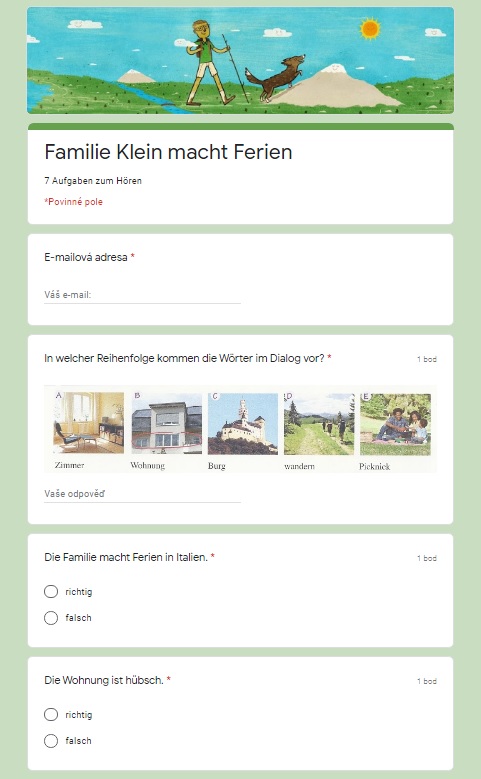 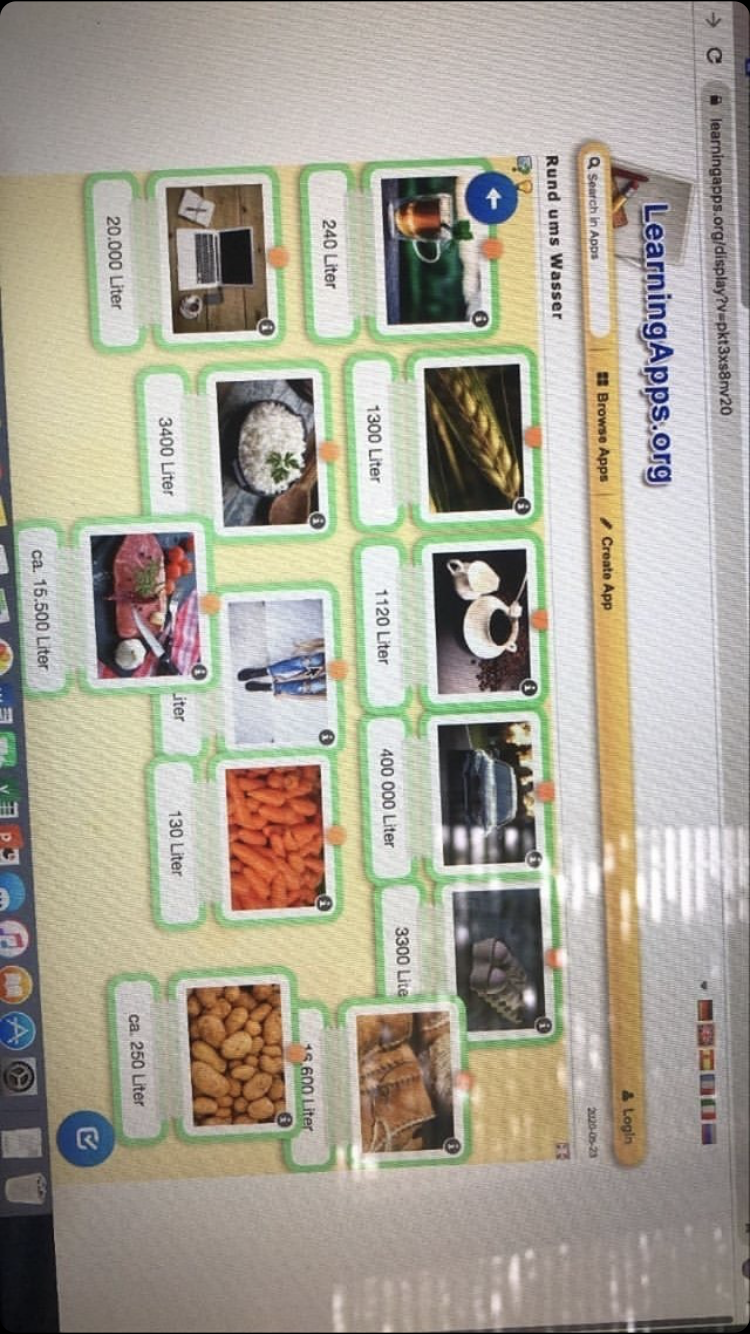 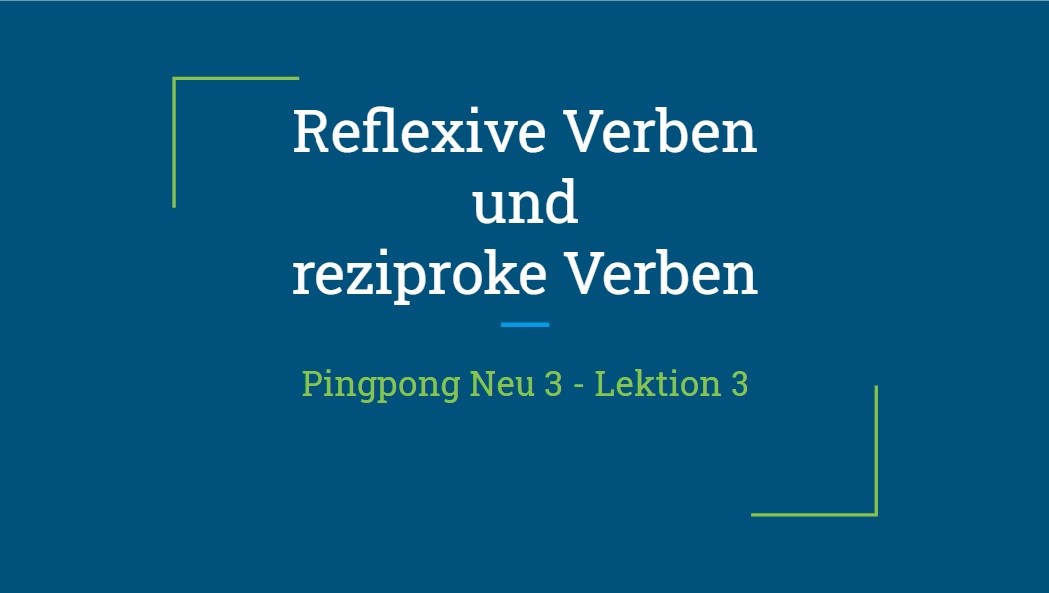 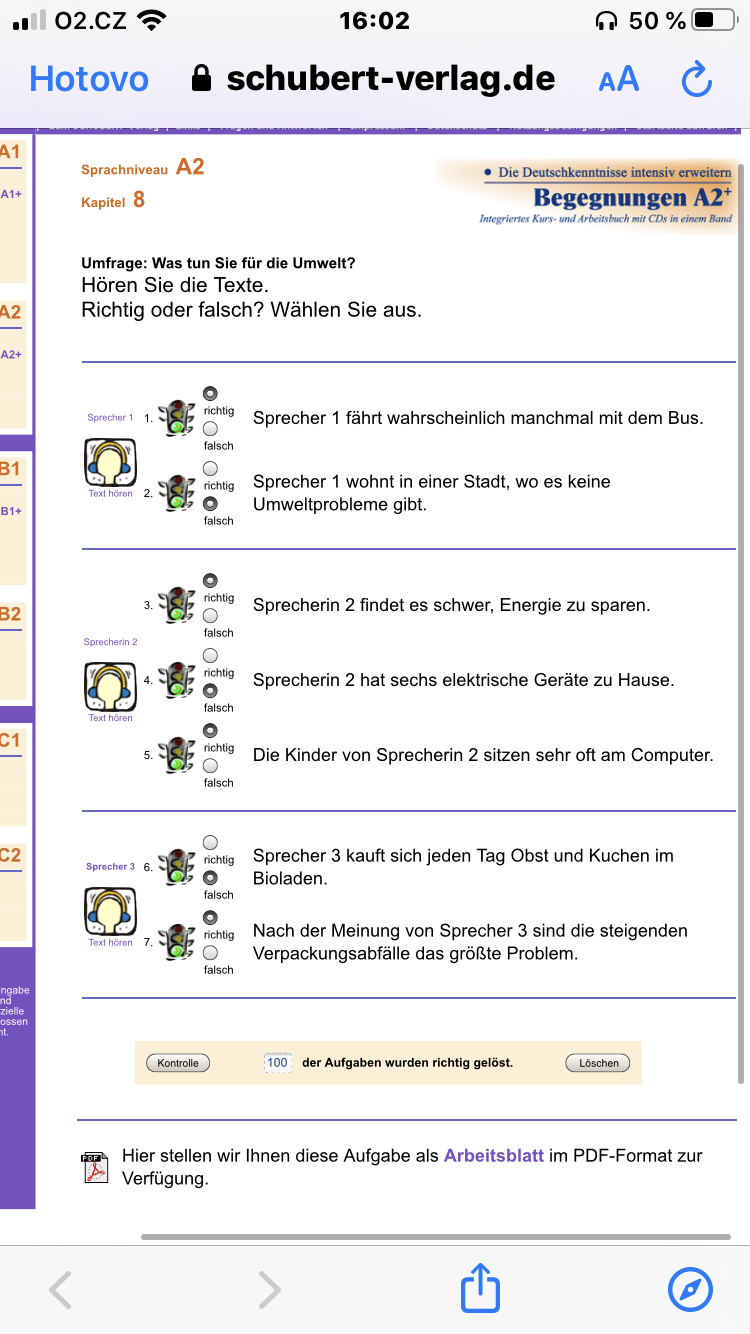 8. třída
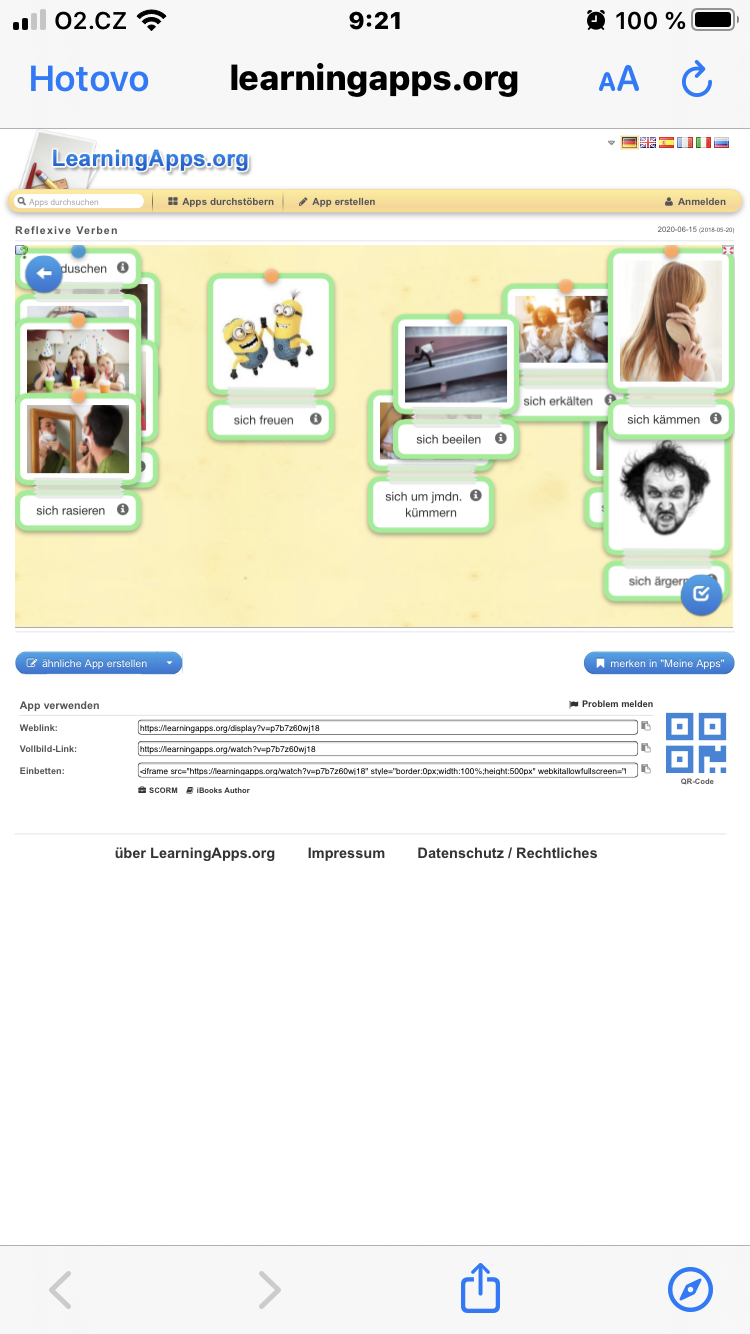 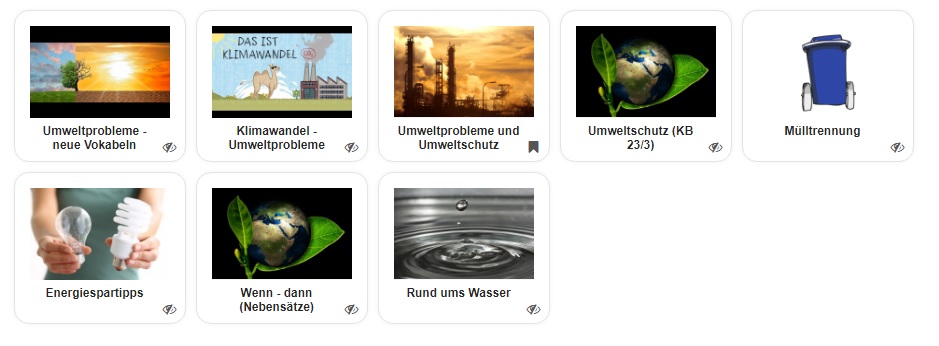 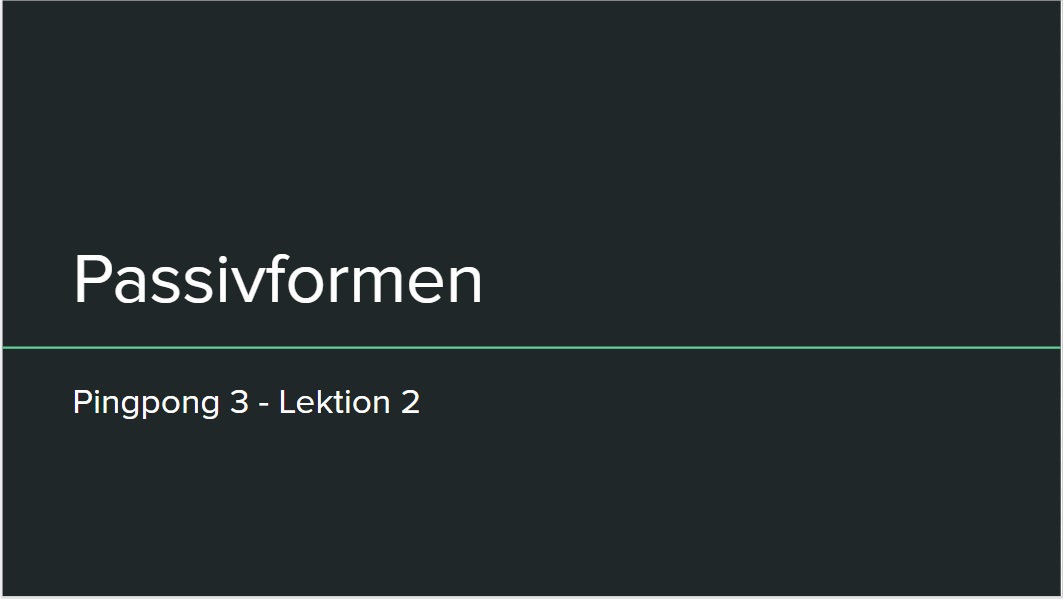 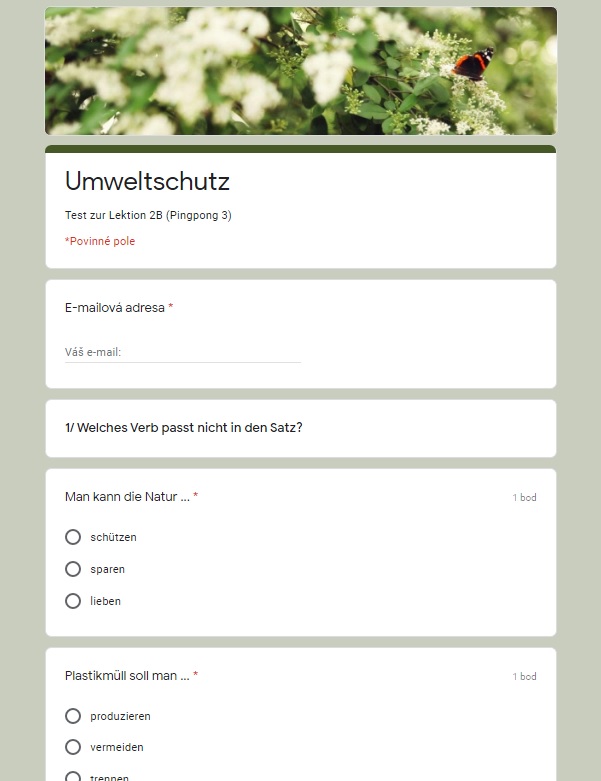 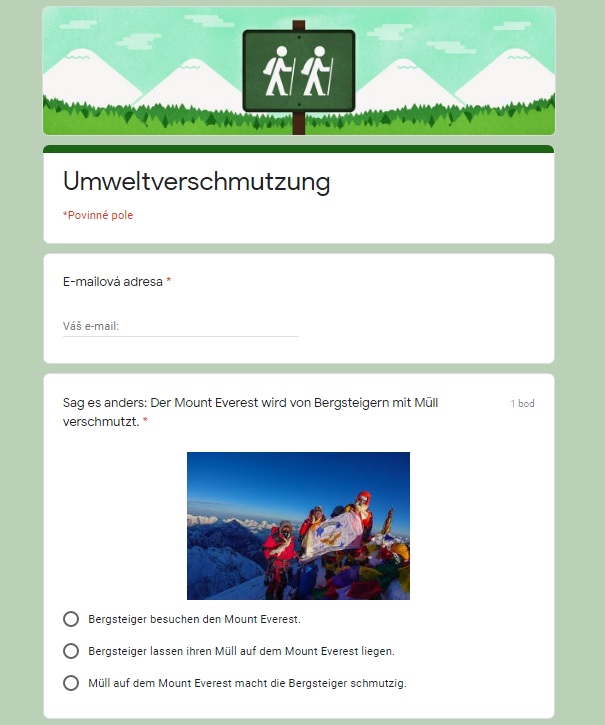 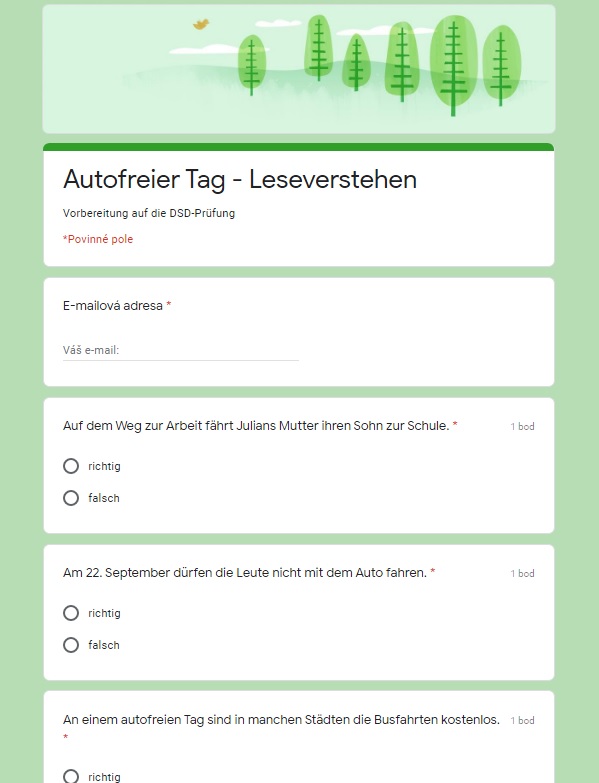 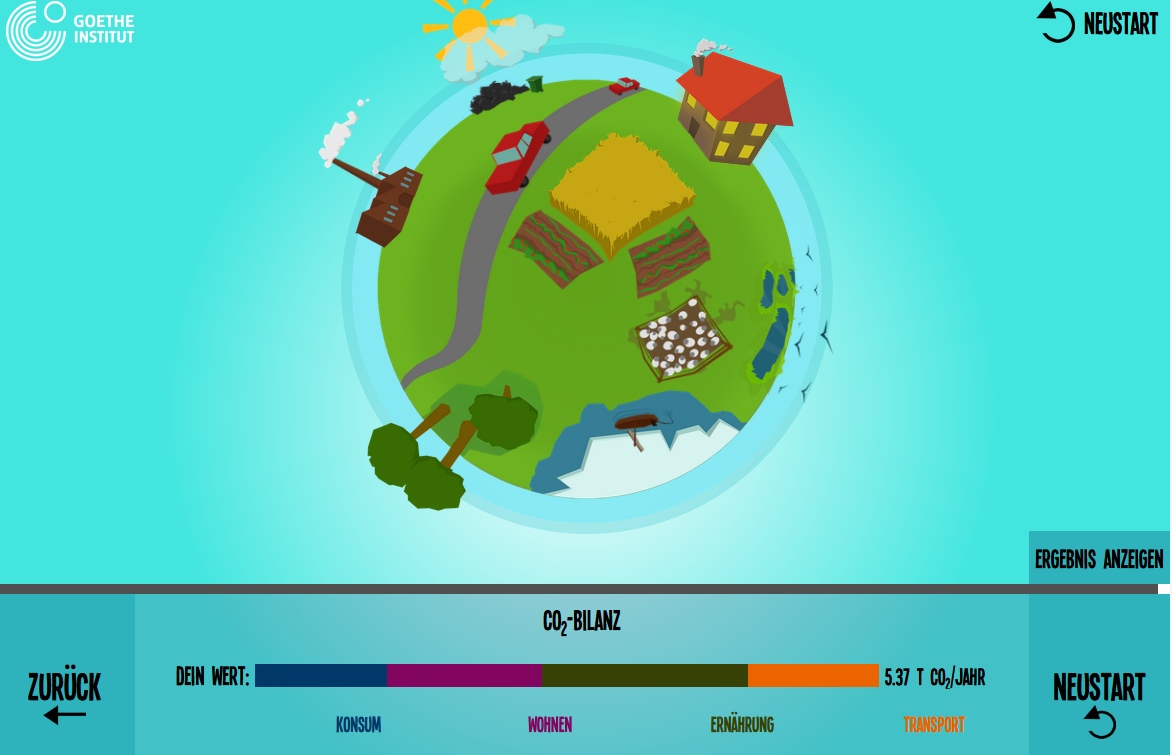 9. třída
Příprava na DSD I                                                       Zkoušky DSD I
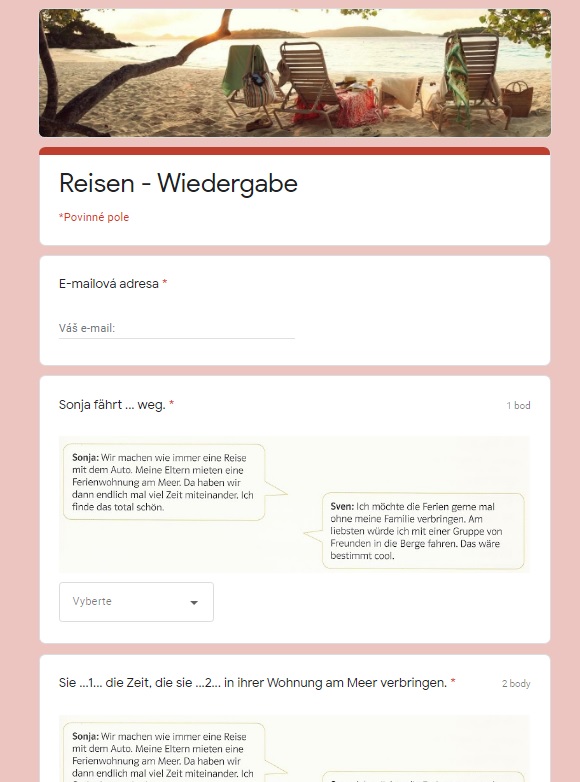 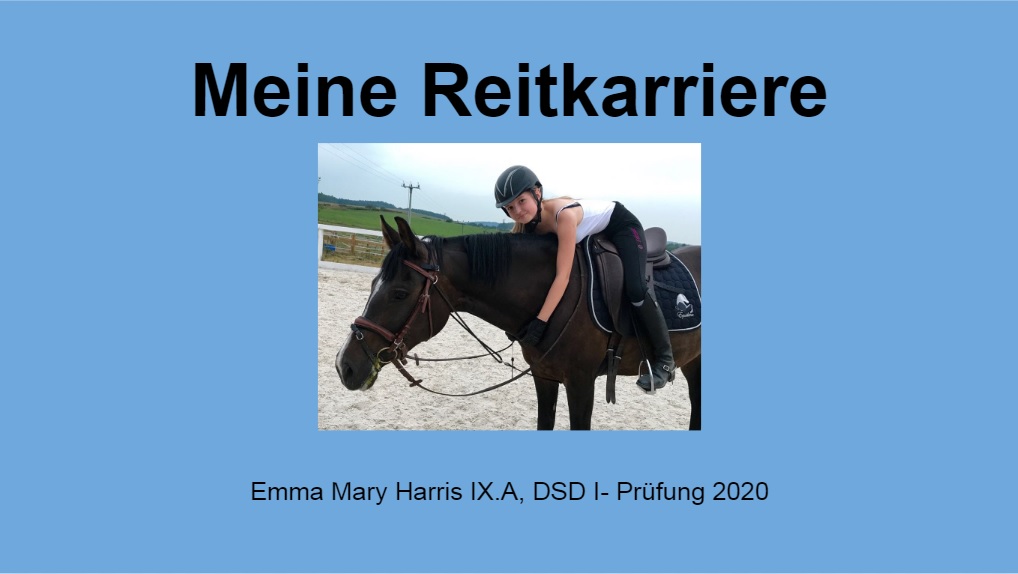 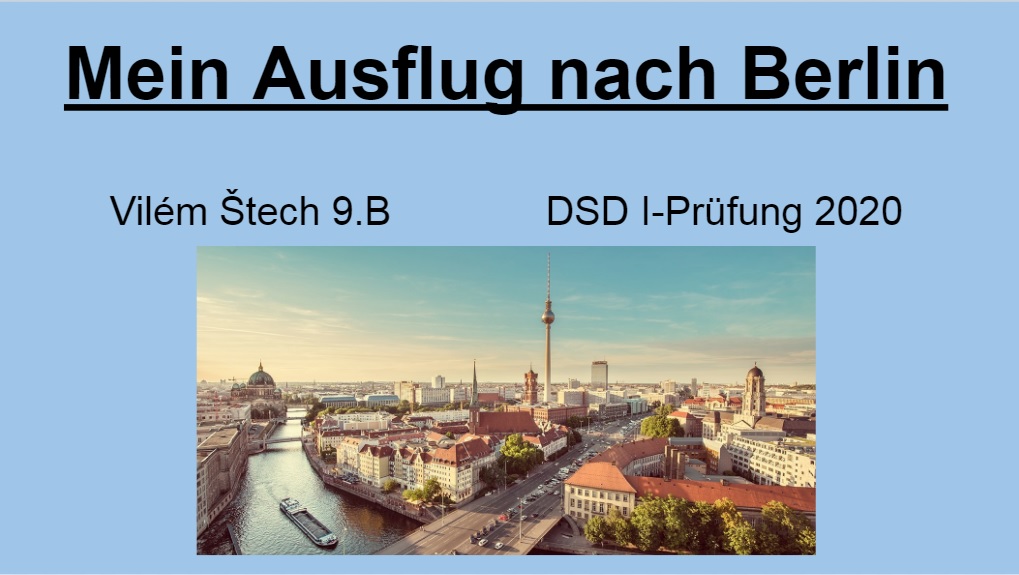 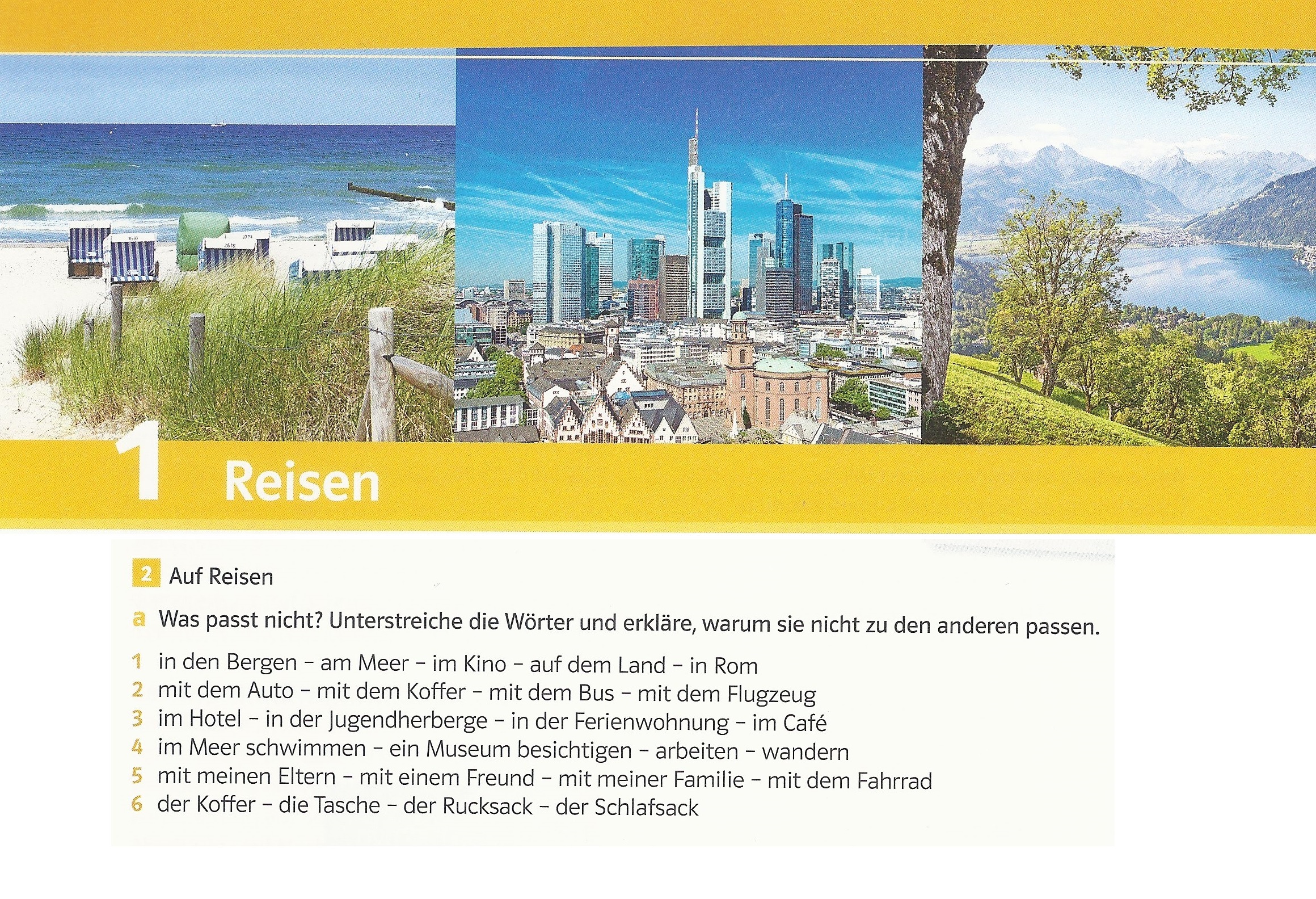 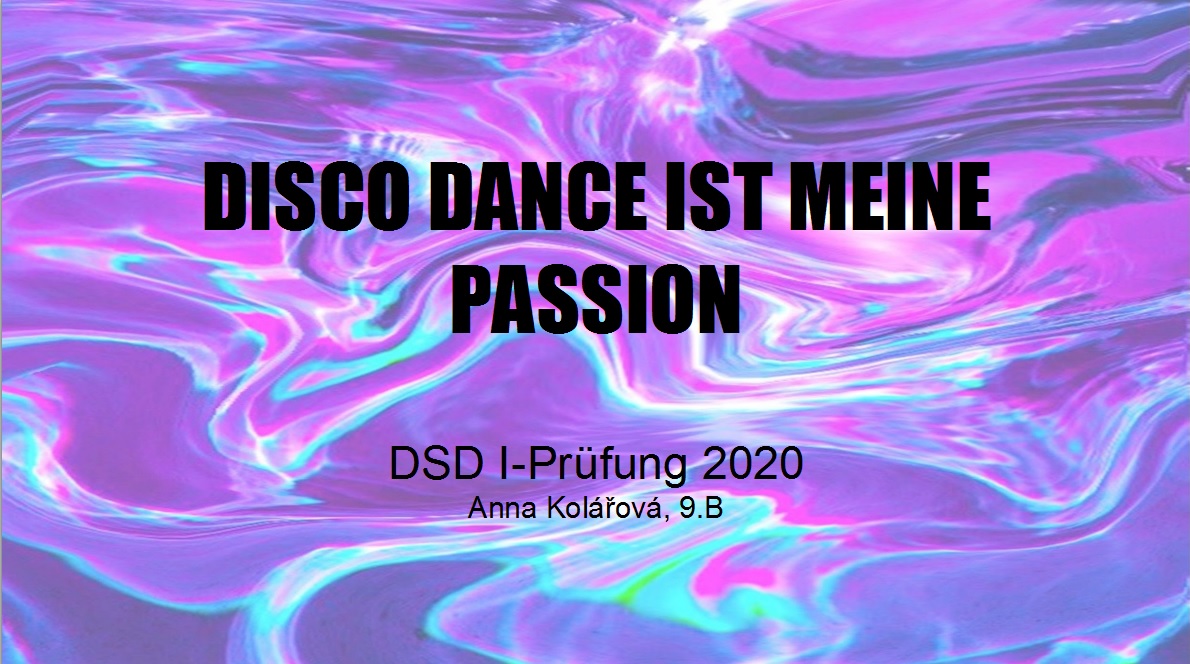 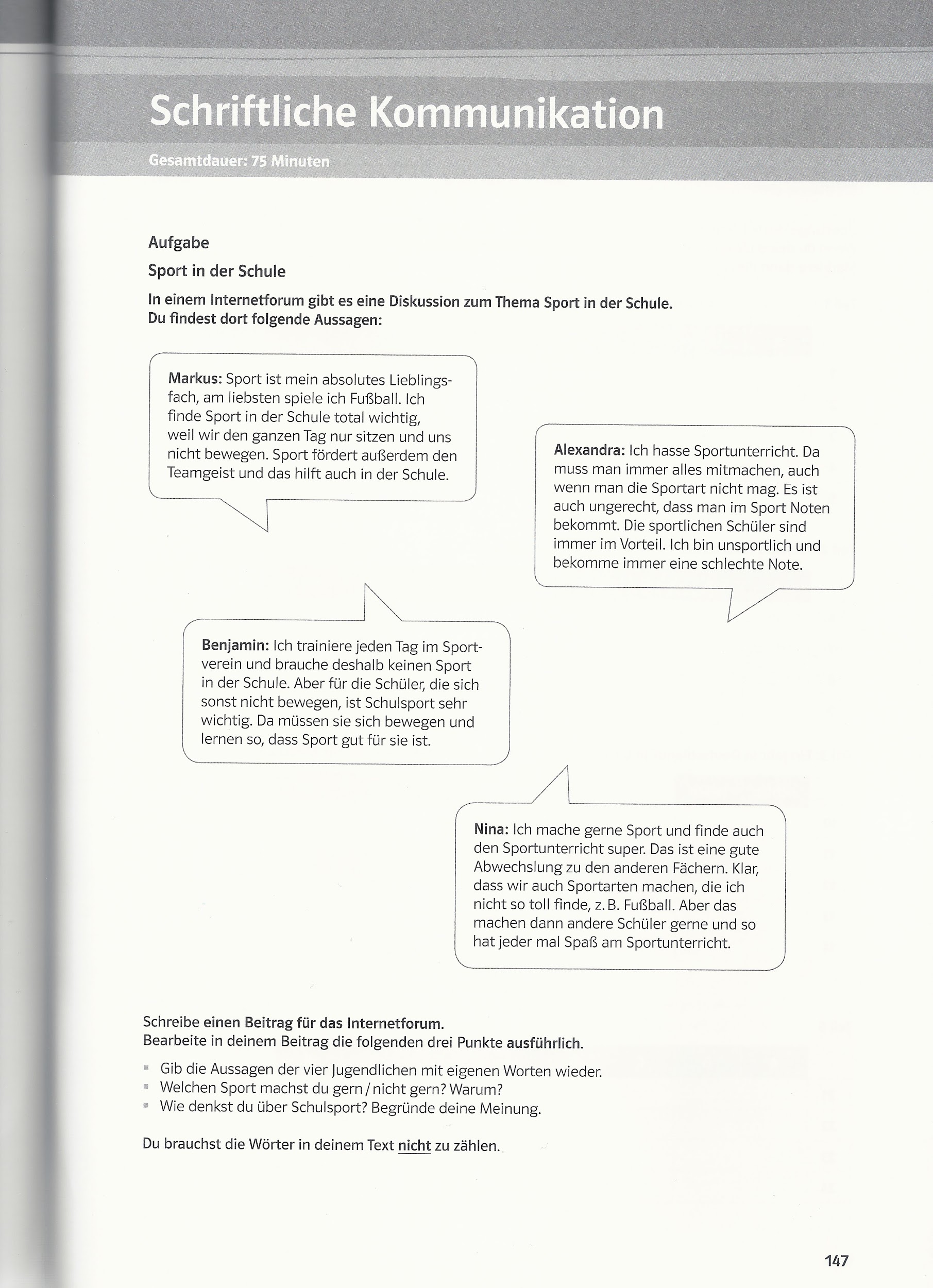 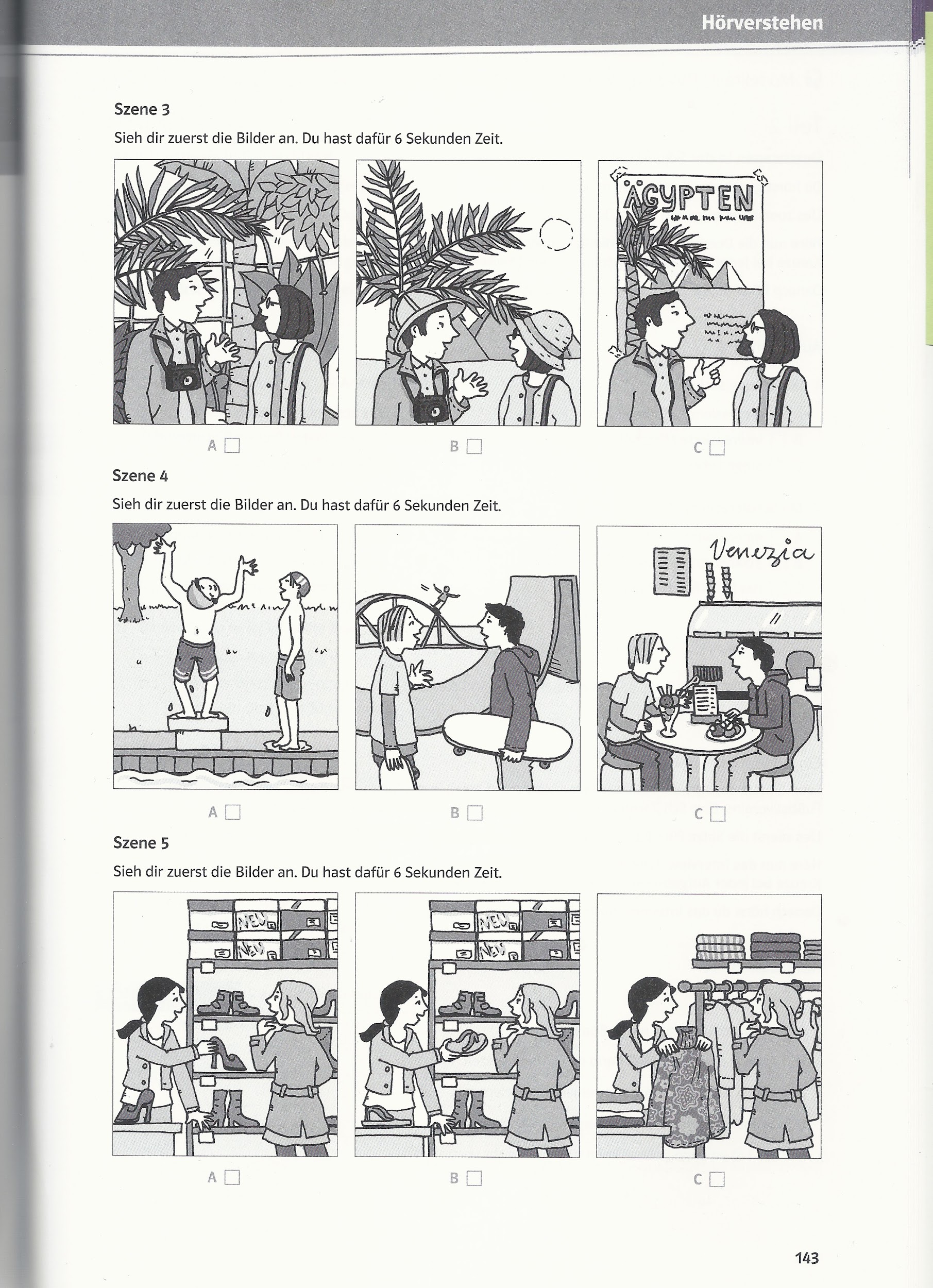 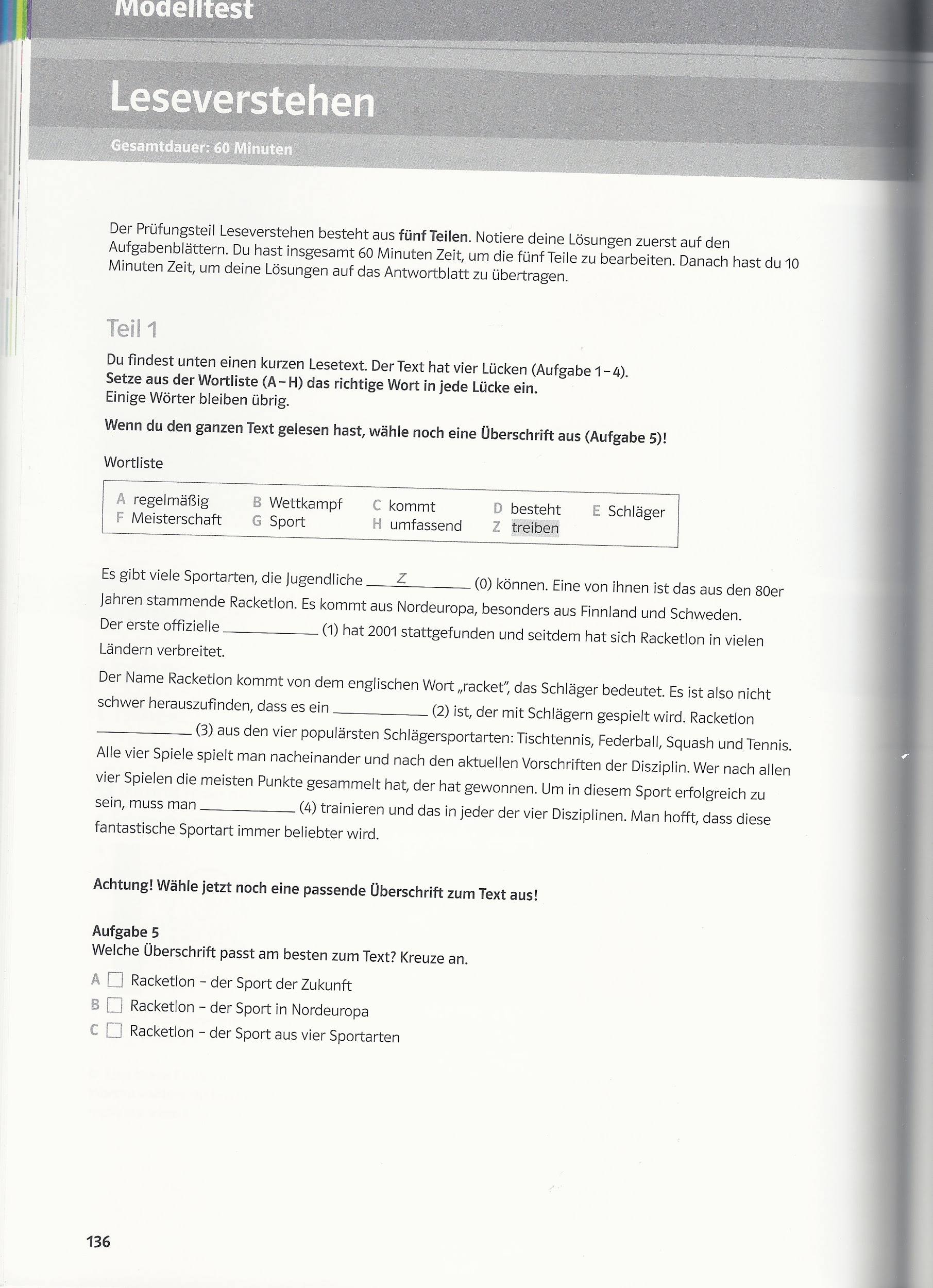 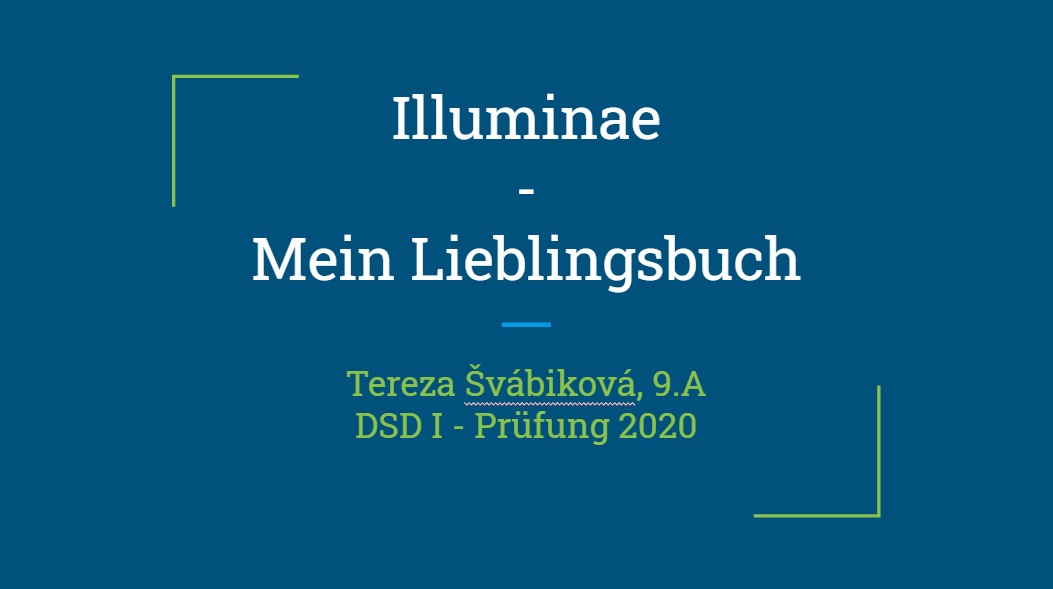 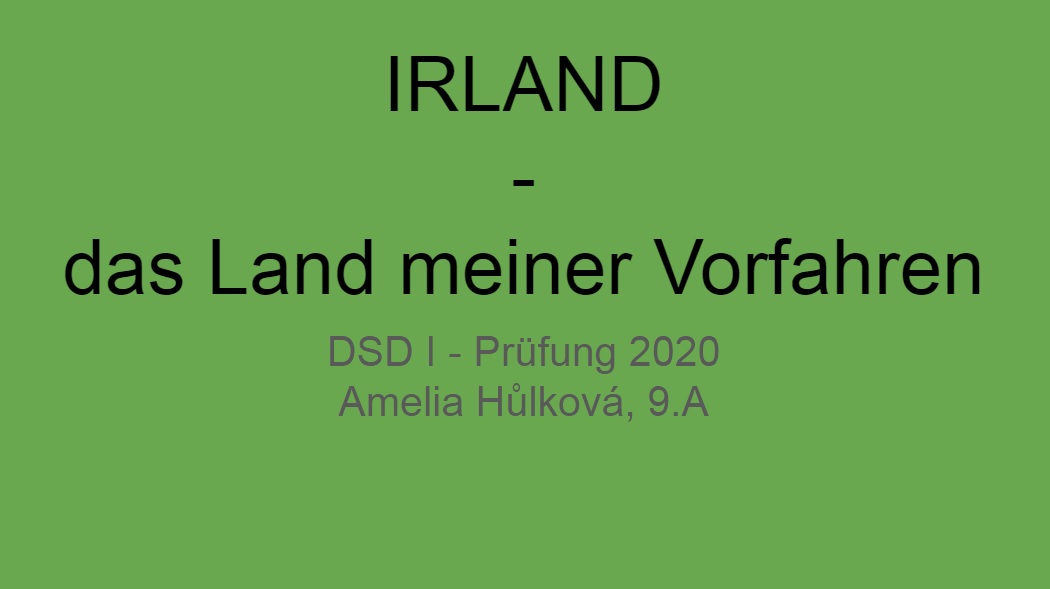 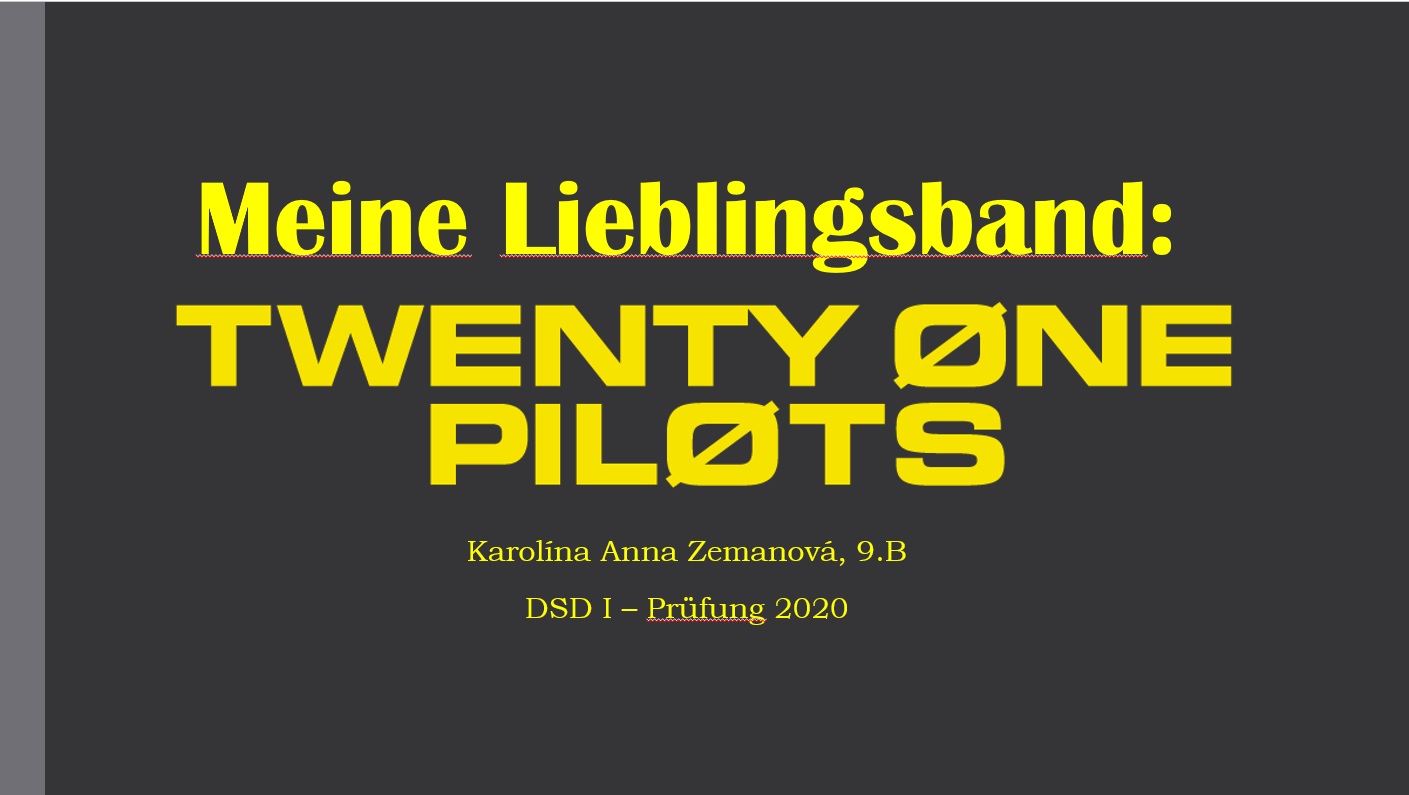